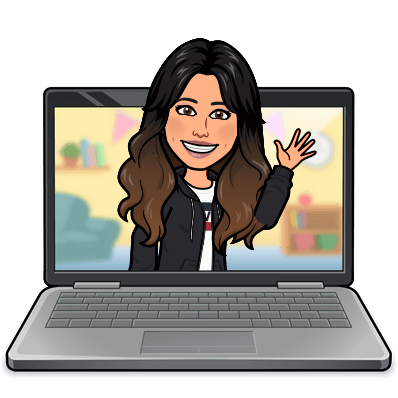 اهلا وسهلا بكن في (الحصة الافتراضية لمادة 
الحاسب وتقنية المعلومات 2)
اهلا بالمبدعات أساس نهضة الوطن
المعلمة 
مشاعل النجراني
القوانين الصفية الالكترونية
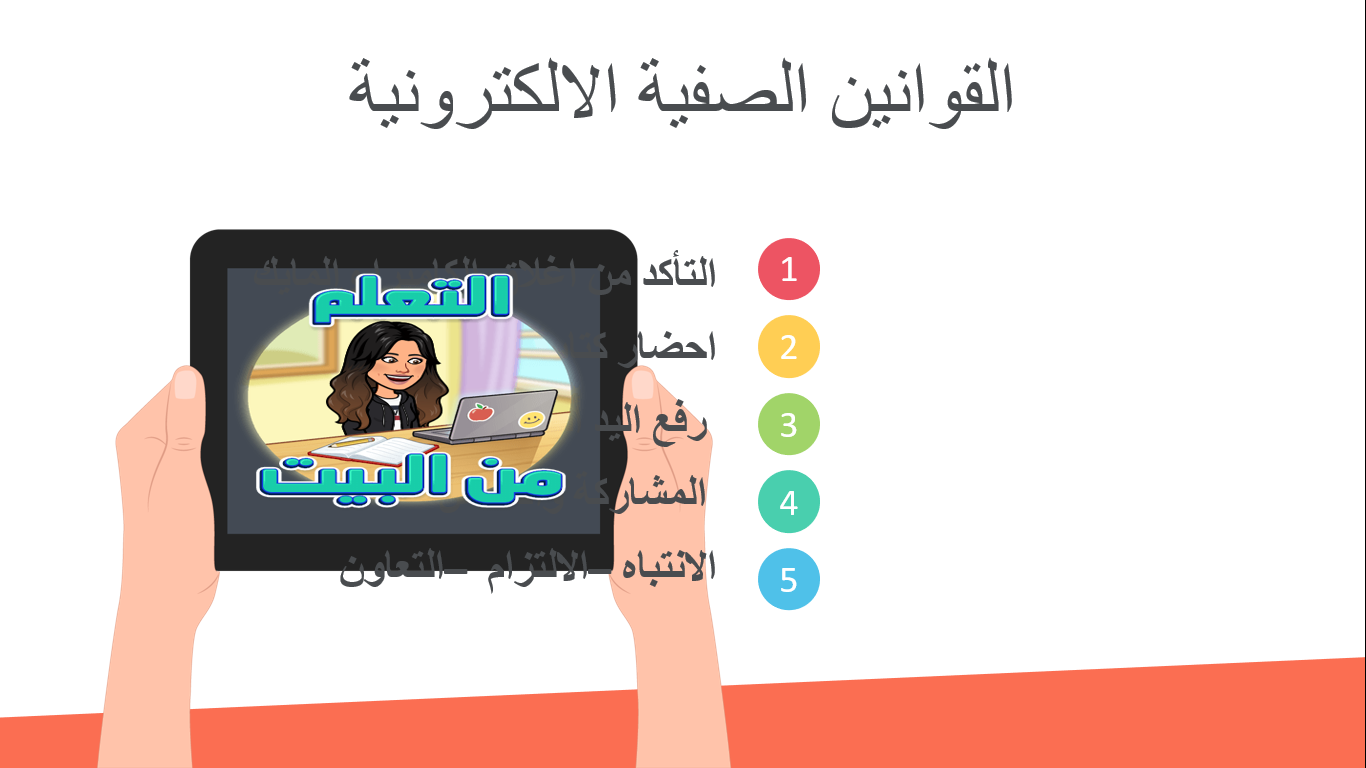 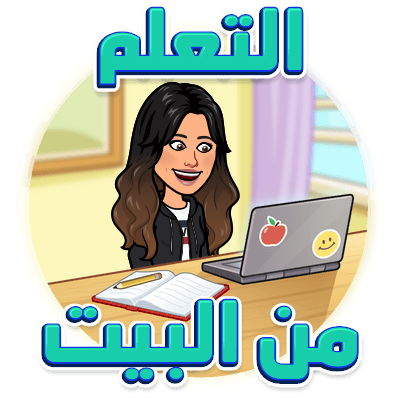 التأكد من اغلاق الكاميرا والمايك

احضار كتاب الطالب مع القلم 

 رفع اليد أثناء المشاركة

 المشاركة والتفاعل

الانتباه –الالتزام – التعاون
طالباتي الذكية فكي الشفرة التالية للتوصل الى عنوان الدرس
نشاط ١
^  @ !  /  : ~ @ 
  ^ ÷<M"^ > ~ @~ @
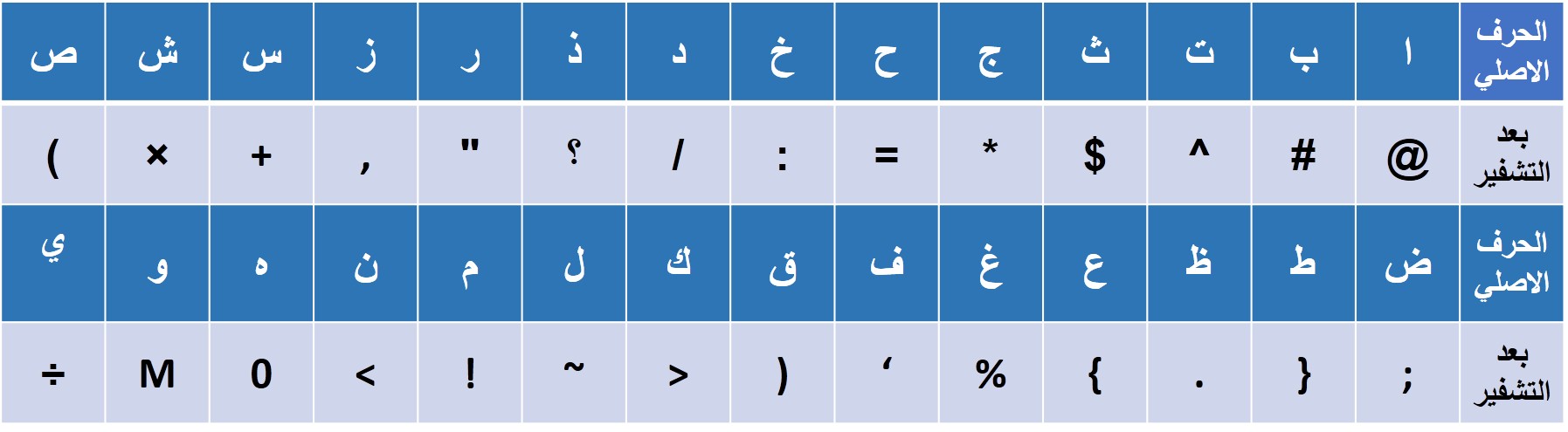 الخدمات الالكترونية 1
الخدمات الالكترونية
ماذا تعرفين عن الخدمات الالكترونية ؟
. أهمية الخدمات الالكترونية
1
مفهوم الخدمات الالكترونية
2
ماذا سنتعلم اليوم
3
فوائد  الخدمات الإلكترونية
4
مفهوم   الحكومة الإلكترونية
فوائد  الحكومة الإلكترونية
5
امثلة للخدمات الحكومة الإلكترونية في المملكة العربية السعودية
6
أنواع التعاملات  الحكومة الإلكترونية
7
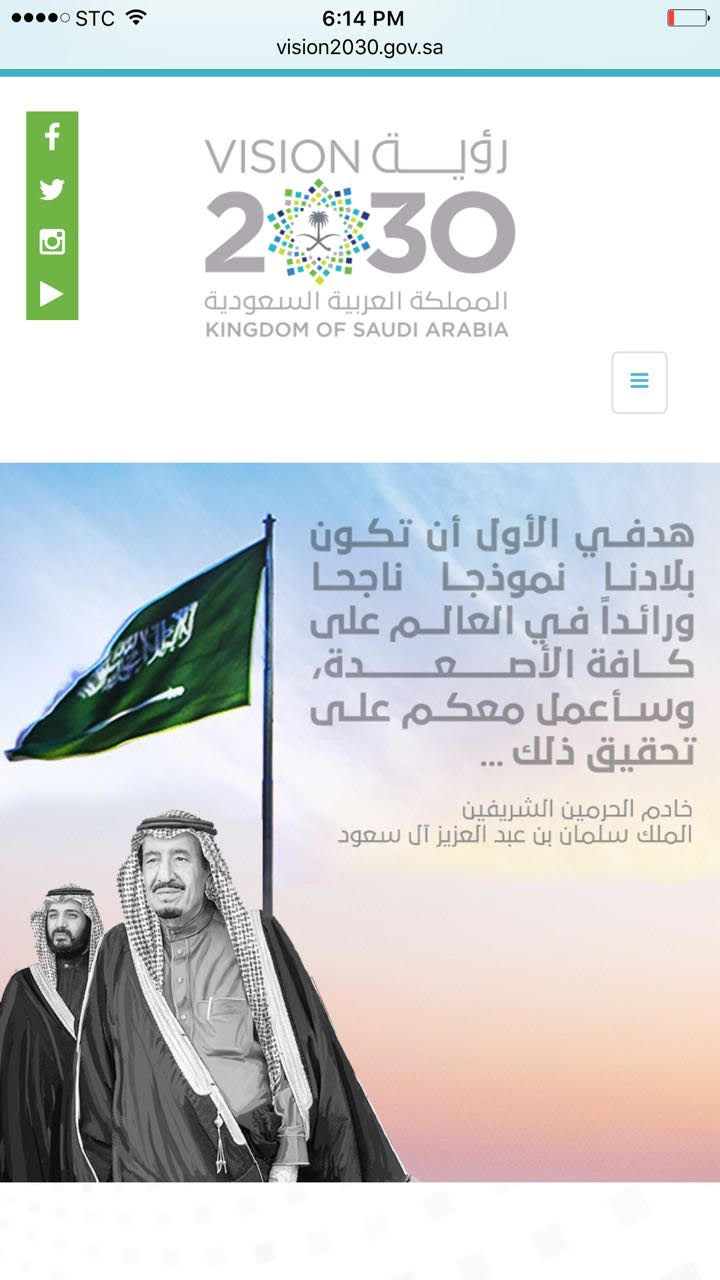 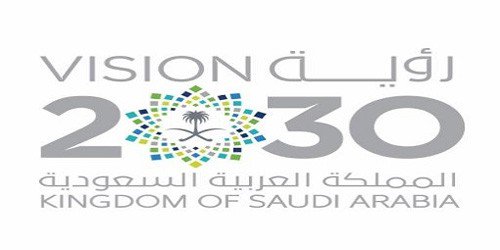 https://youtu.be/tcJswXfJIx4
مفهوم الخدمات الالكترونية
المزايا
التعريف
باستخدام نموذج فراير ، استخدمي كتاب الطالبة للتعرف على الخدمات الالكترونية
الخدمات الالكترونية
مثال دال عليها
مثال لا دال عليها
مفهوم الخدمات الالكترونية
الاستفادة من تقنية المعلومات والاتصالات في تقديم وتسهيل الخدمات
فوائد الخدمات الالكترونية
https://youtu.be/6SZzFO2tczQ
فوائد الخدمات الالكترونية
اجراء عمليات منظمة واجراءات مبسطة اثناء التعاملات
توفير الوقت والجهد على المستخدم
ربط الاجراءات والتعاملات ذات العلاقة فيما بينها
دقة عالية في الاداء
التقليل من وجود الازدواجية في الاجراء والمعاملات
اهم  الخدمات الالكترونية
الحكومة الالكترونية
التجارة الالكترونية
الجامعات الالكترونية
الحكومة الإلكترونية   E-Government
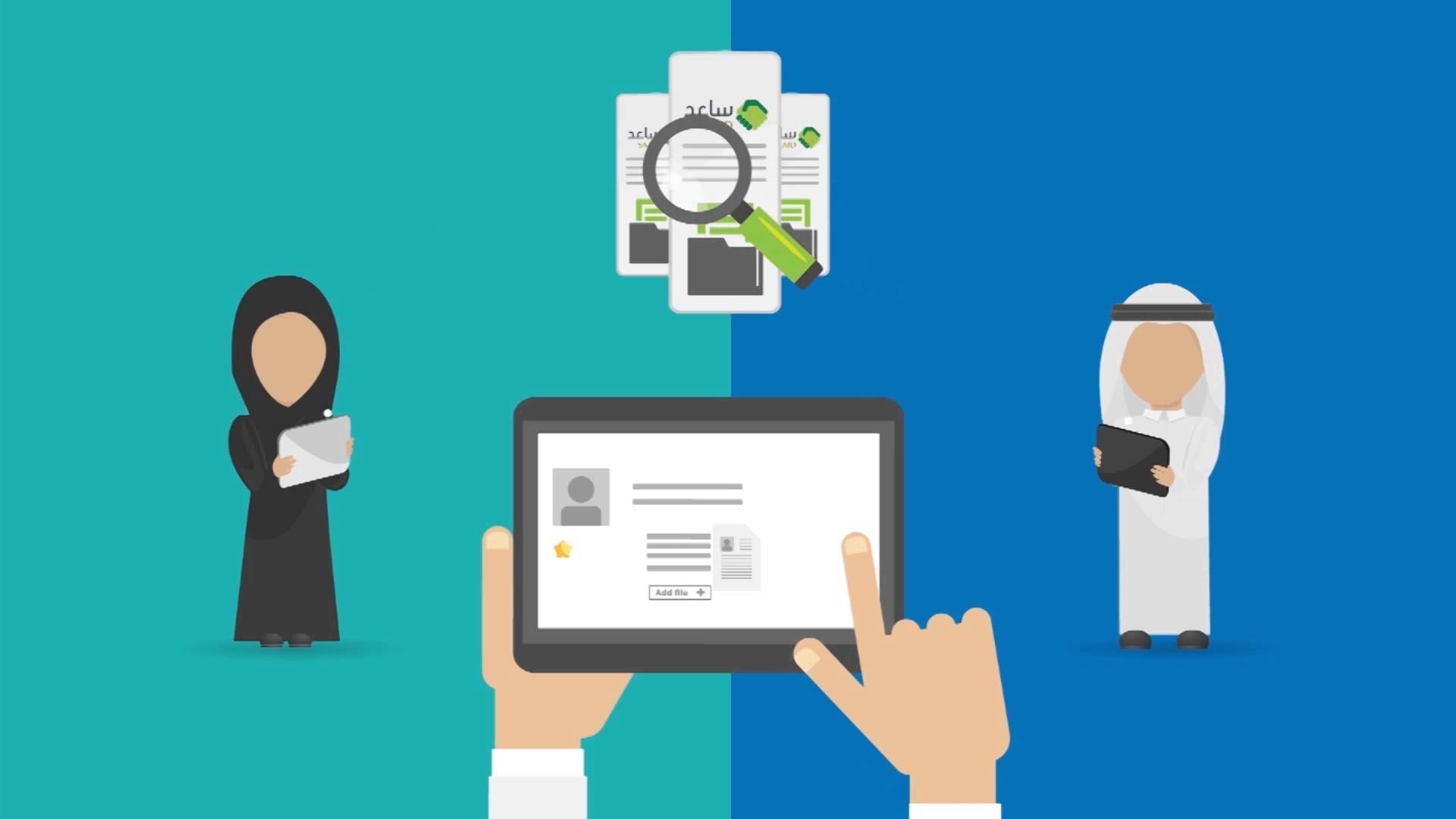 هي إنجاز معاملات المواطنين اليكترونياً وعدم الحاجة الى مراجعة الدوائر الحكومية والقطاعات المختصة.
لو افترضنا انه لا توجد خدمات الحكومة الالكترونية ,هل سيواجه الافراد صعوبات ؟
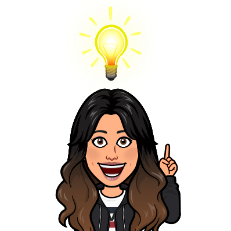 ما هي هذه الصعوبات وما الحلول التي تقدمينها؟
فوائد الحكومة الإلكترونية
من خلال قراءة الصور المعروضة أمامك
 استنتجي فوائد الحكومة  الالكترونية
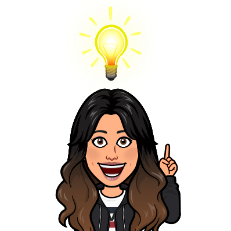 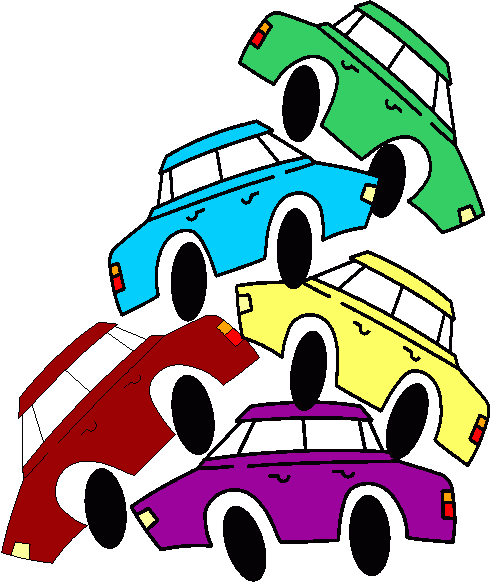 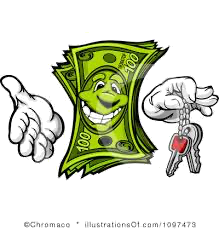 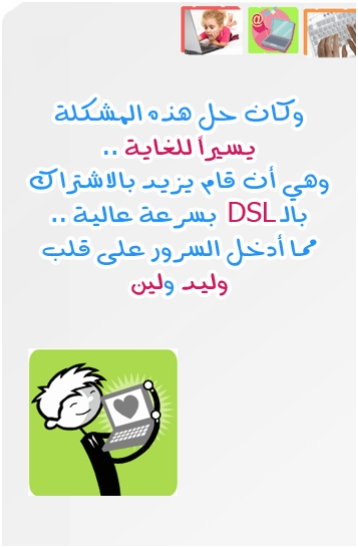 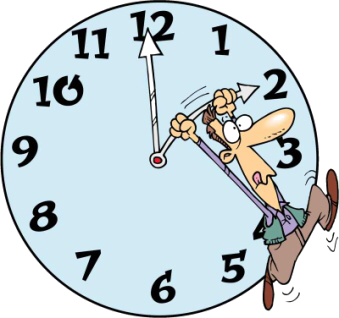 فوائد الحكومة الإلكترونية
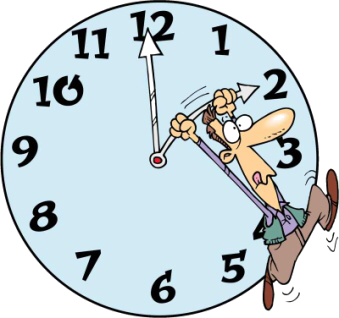 توفير الوقت والجهد
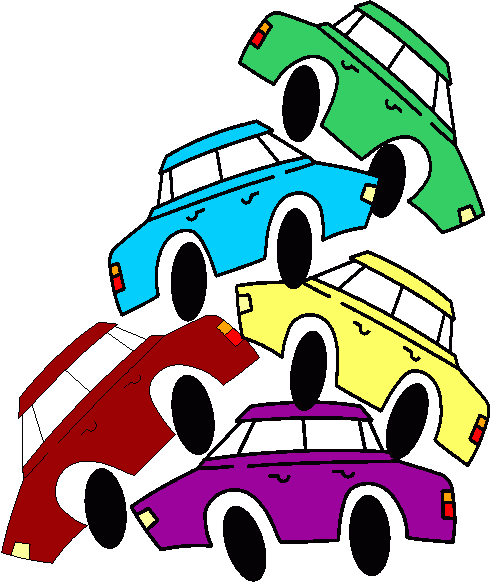 الحد من الازدحام المروري
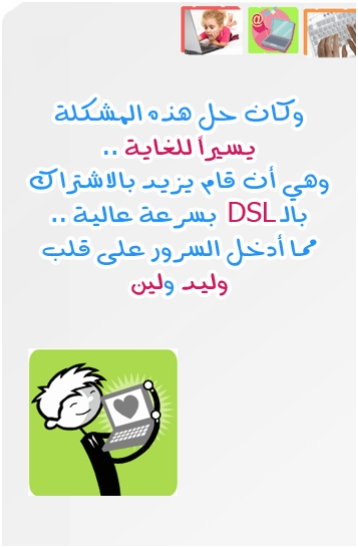 تحقيق الرضا والعدالة وتسهيل الاجراءات على المواطنين .
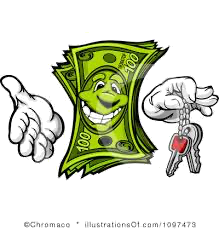 خفض التكاليف المادية
امثلة  الحكومة الإلكترونية
اذكري اكبر عدد ممكن من الأمثلة على الخدمات الحكومية في المملكة ؟
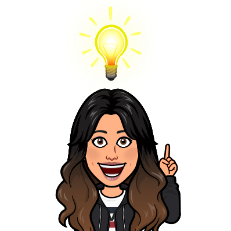 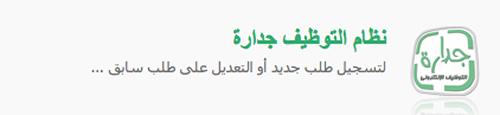 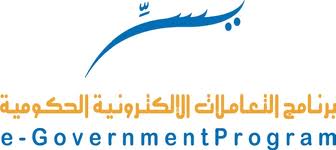 امثلة  الحكومة الإلكترونية
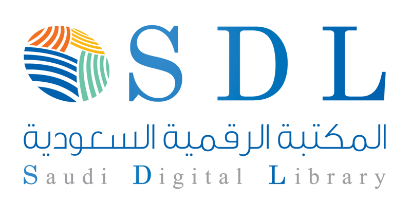 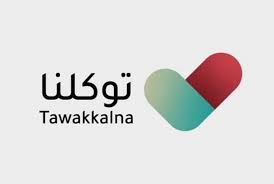 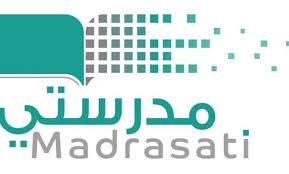 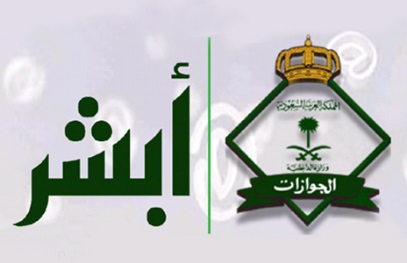 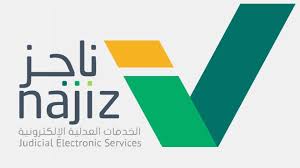 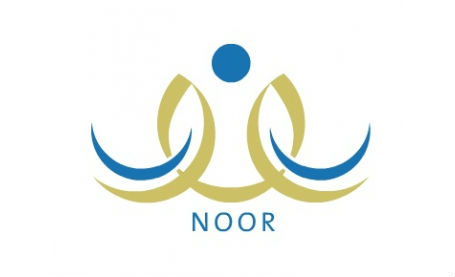 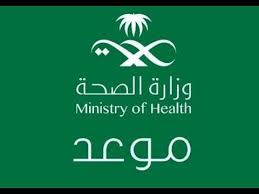 طالبتي .. قومي بزيارة موقع المنصة الوطنية  الموحدة وحددي ما هي اهم الخدمات الحكومية المقدمة في الموقع
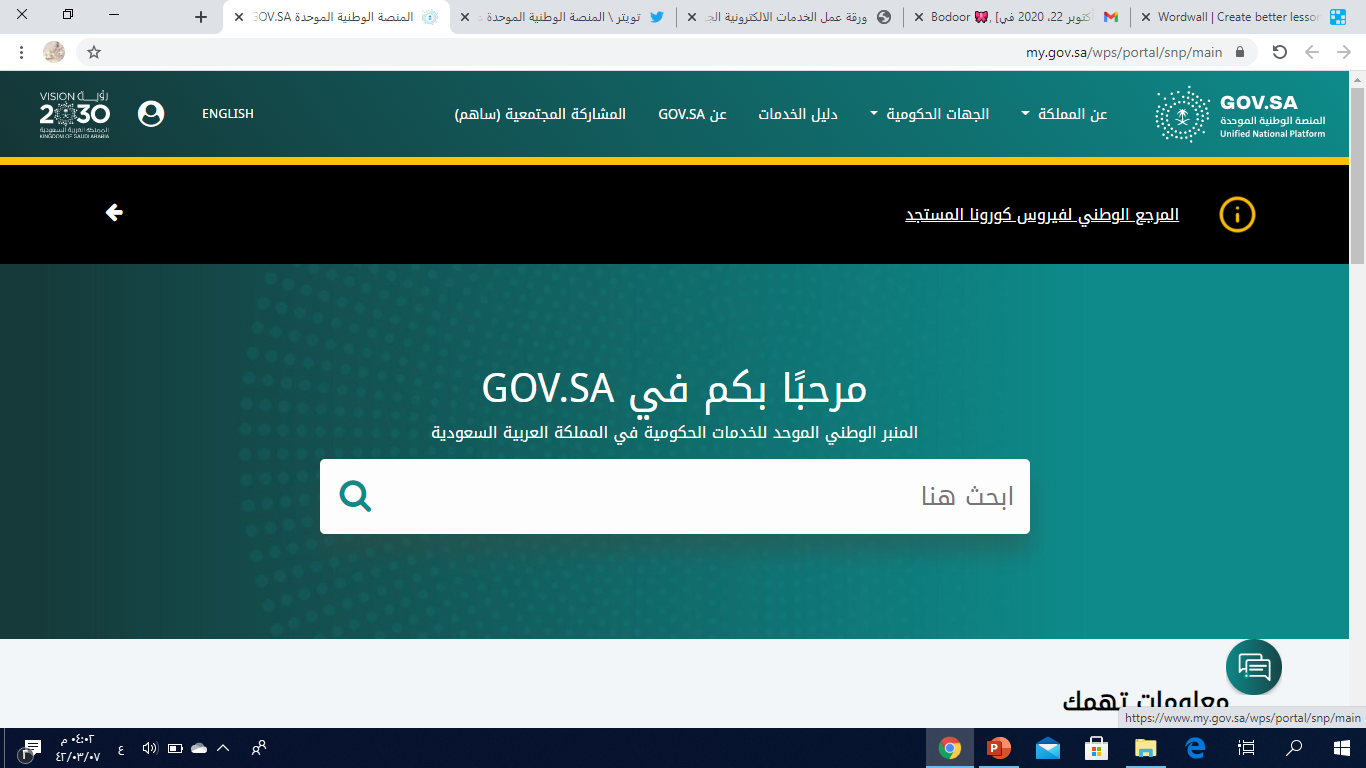 أنواع التعاملات في  الحكومة الإلكترونية
حكومة وأعمال
G2B
حكومة ومواطن
G2C
حكومة وحكومة
G2G
حددي نوع التعاملات الحكومية
موعد في الأحوال لاستخراج بطاقة الهوية
A - G2G
B - G2B
C - G2C
حددي نوع التعاملات الحكومية
التعاملات بين وزارة الصحة ووزارة التعليم لتحديد الية التعليم
A - G2G
B - G2B
C - G2C
حددي نوع التعاملات الحكومية
دعم شركة سابك للطالبة المتفوقين
A - G2G
B - G2B
C - G2C
حددي نوع التعاملات الحكومية
تسجيل الطالب في صف اول
 ابتدائي في نظام نور
A - G2C
B - G2B
C - G2G
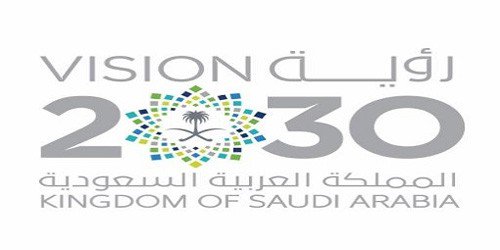 صفي شعورك بالمستوى الذي وصلت له المملكة في مجال الحكومة الالكترونيةوما توقعاتك المستقبلية لها
الخدمات الالكترونية 1
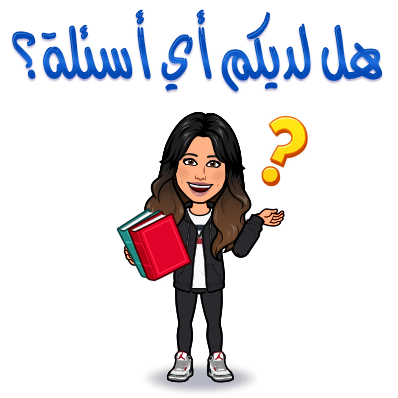 تقويم ختامي
https://www.liveworksheets.com/yt1281637zp
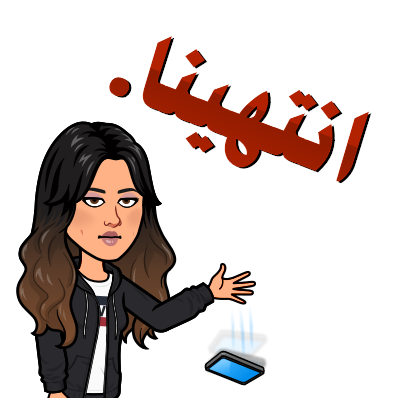 من خلال منصة مدرستي :  
احرصي على مشاهدة الاثراءات
تم ارسال الواجب على منصة مدرستي
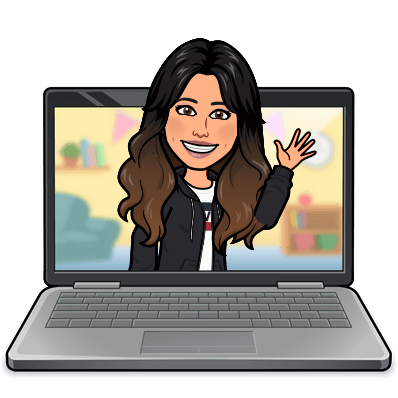 اهلا وسهلا بكن في (الحصة الافتراضية لمادة 
الحاسب وتقنية المعلومات 2)
اهلا بالمبدعات أساس نهضة الوطن
المعلمة 
مشاعل النجراني
القوانين الصفية الالكترونية
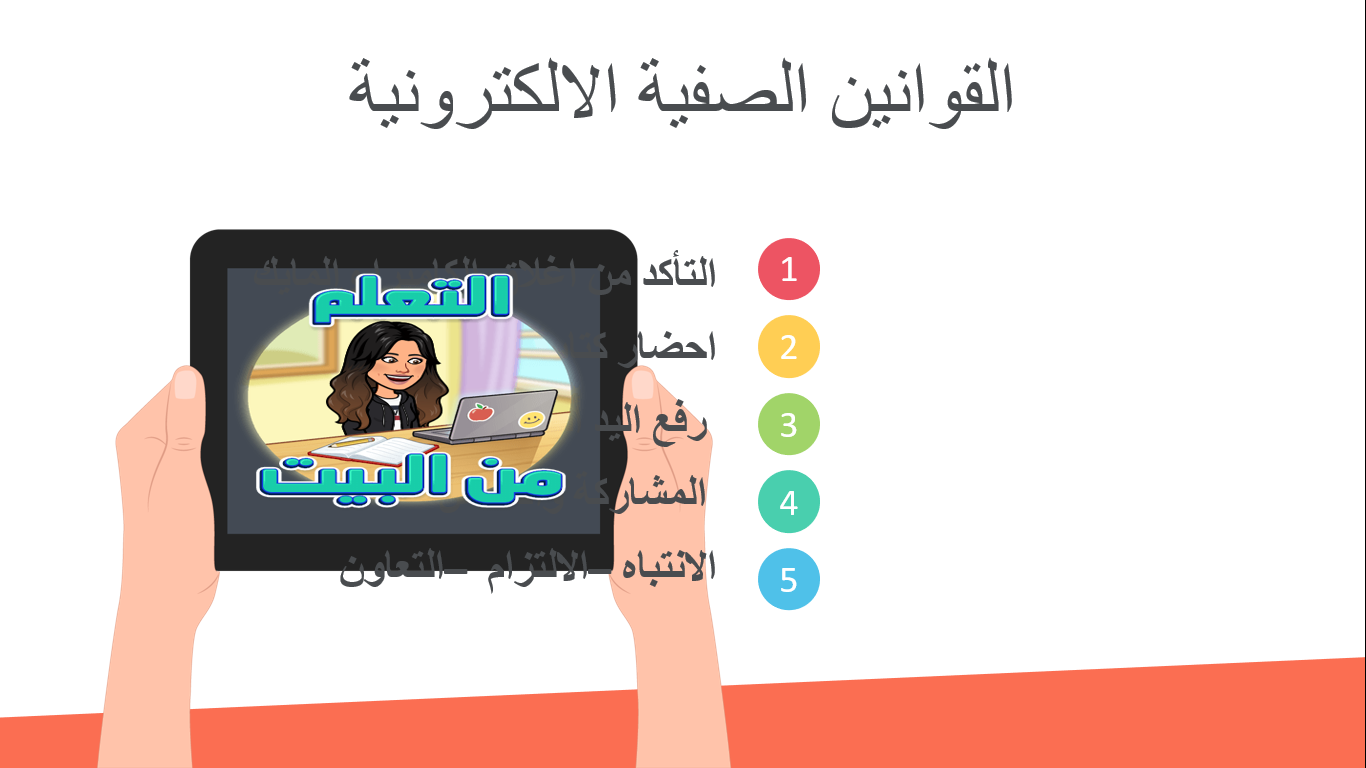 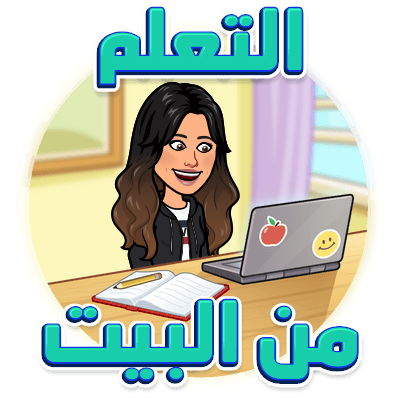 التأكد من اغلاق الكاميرا والمايك

احضار كتاب الطالب مع القلم 

 رفع اليد أثناء المشاركة

 المشاركة والتفاعل

الانتباه –الالتزام – التعاون
مراجعة الدرس السابق
عددي اهم الخدمات الإلكترونية ؟
مراجعة الدرس السابق
اذكري مثال على احد أنواع التعاملات في الحكومة الالكترونية مع ذكر نوعها ؟
https://youtu.be/YIBUoXO6e78
الخدمات الالكترونية 2
التجارة الالكترونية
E-commerce
التجارة الالكترونية
اكملي جدول التعلم لتحديد اهداف الدرس
ماذا اريد ان اتعلم
ماذا اعرف
ماذا تعلمت
ماذا سنتعلم اليوم
. مفهوم التجارة الالكترونية
. مفهوم التجارة الالكترونية
01
مزايا التجارة الالكترونية
مزايا التجارة الالكترونية
02
أنواع تعاملات التجارة الالكترونية
أنواع تعاملات التجارة الالكترونية
03
اشهر خدمات التجارة الالكترونية
04
مزايا التجارة الالكترونية
من خلال الصور استنتجي اهم مميزات التجارة الالكترونية ؟
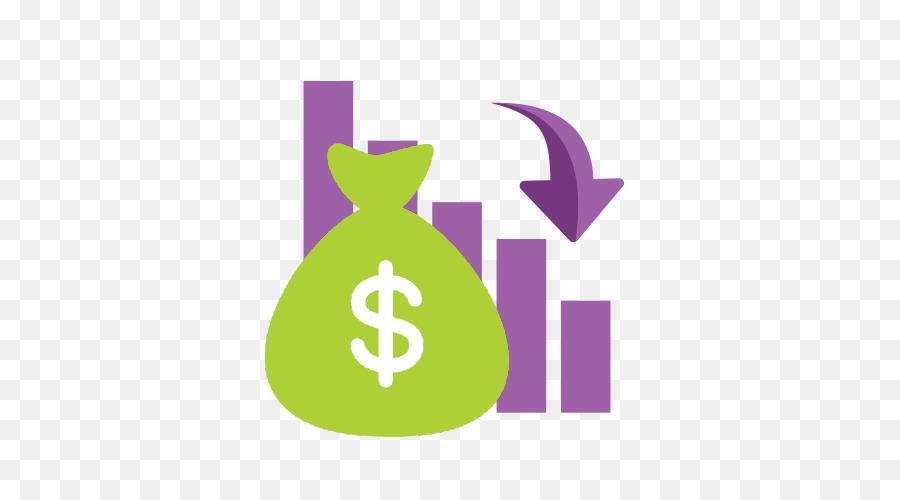 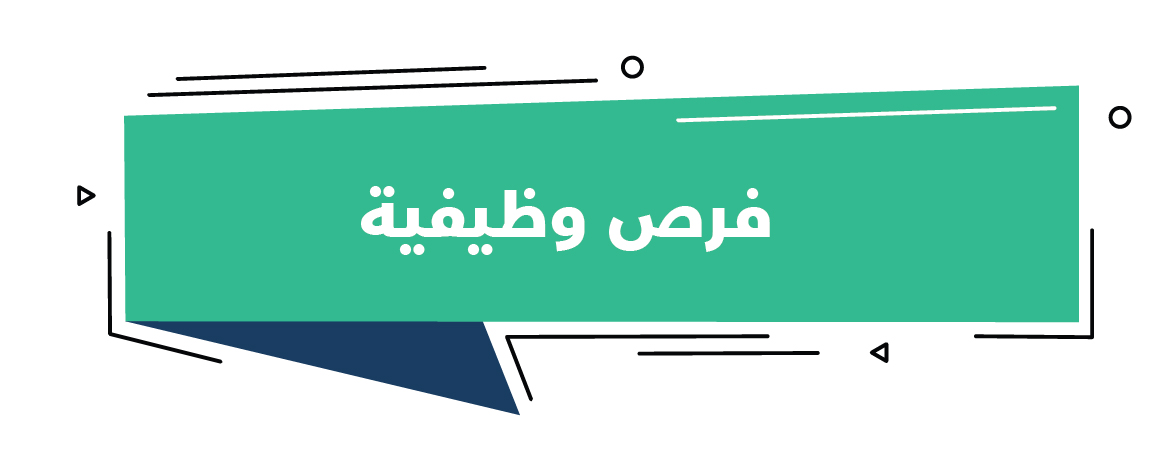 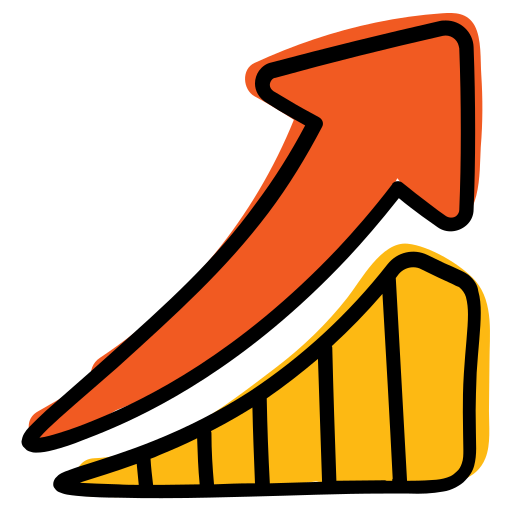 مزايا التجارة الالكترونية
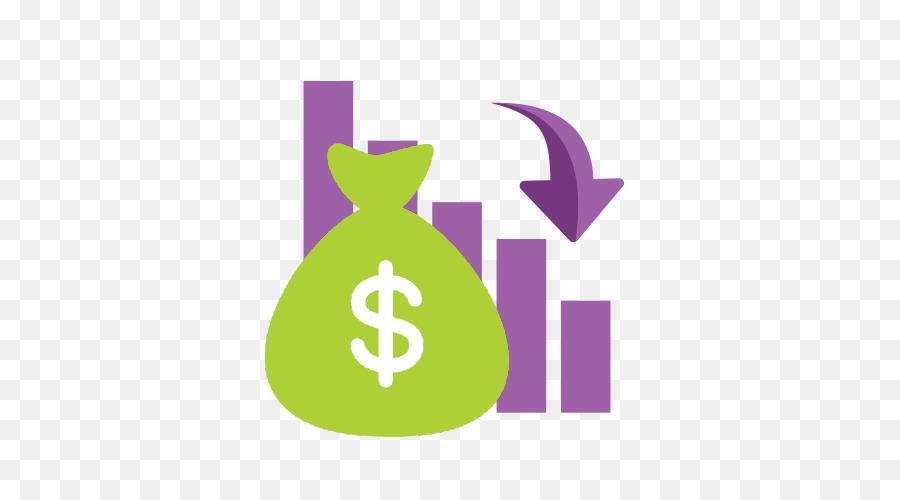 تحقيق الشفافية بالتواصل عن بعد بين الطرفين
تسهيل الاجراءات
خفض التكاليف
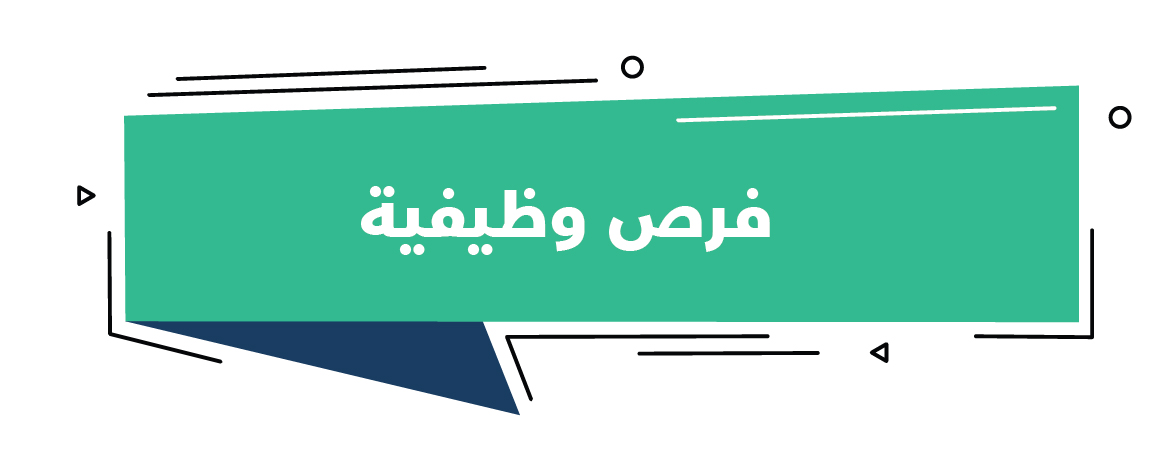 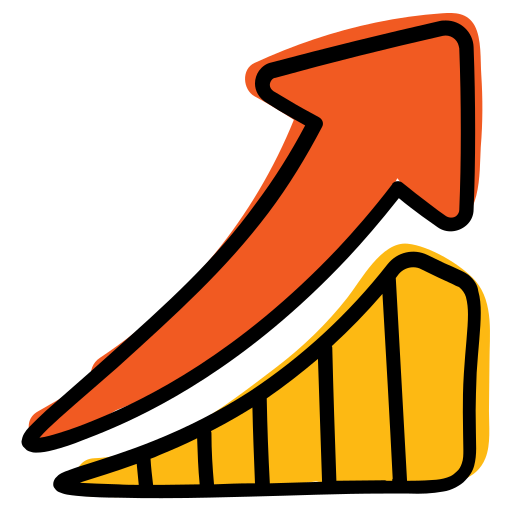 تعدد الفرص الوظيفية
النمو السريع
مفهوم  التجارة الالكترونية
هي مجموعة متكاملة من العمليات التجارية والاقتصادية باستخدام الوسائل التقنية .
أنواع تعاملات  التجارة الالكترونية
https://youtu.be/mlmHjaGejA4
أنواع تعاملات  التجارة الالكترونية
من خلال المقطع السابق حددي نوع التعاملات التالية
شراء امل لجهاز إيباد من موقع ابل ستور
A - B2C
B - C2C
C - C2B
D - B2B
أنواع تعاملات  التجارة الالكترونية
من خلال المقطع السابق حددي نوع التعاملات التالية
اشترت هند من حساب  المتسوق الشخصي احمد عبر السناب شات
A - B2C
B - C2C
C - C2B
D - B2B
أنواع تعاملات  التجارة الالكترونية
من خلال المقطع السابق حددي نوع التعاملات التالية
التعاون بين شركة جرير وشركة هواوي وعرض اجهزتهم في موقع جرير
A - B2C
B - C2C
C - C2B
D - B2B
أنواع تعاملات  التجارة الالكترونية
من خلال المقطع السابق حددي نوع التعاملات التالية
التعامل في منصة لينكد حيث يقوم خالد بإضافة سيرته الذاتية للبحث عن وظيفة
A - B2C
B - C2C
C - C2B
D - B2B
أنواع تعاملات  التجارة الالكترونية
01
B2B
تاجر لتاجر
03
C2C
عميل لعميل
02
B2C
تاجر لعميل
04
C2B
عميل لتاجر
اشهر خدمات  التجارة الالكترونية
03
01
E-shopping
التسوق الالكتروني
خدمة العملاء
02
تيسير التعاملات التجارية
1
التسوق الالكتروني
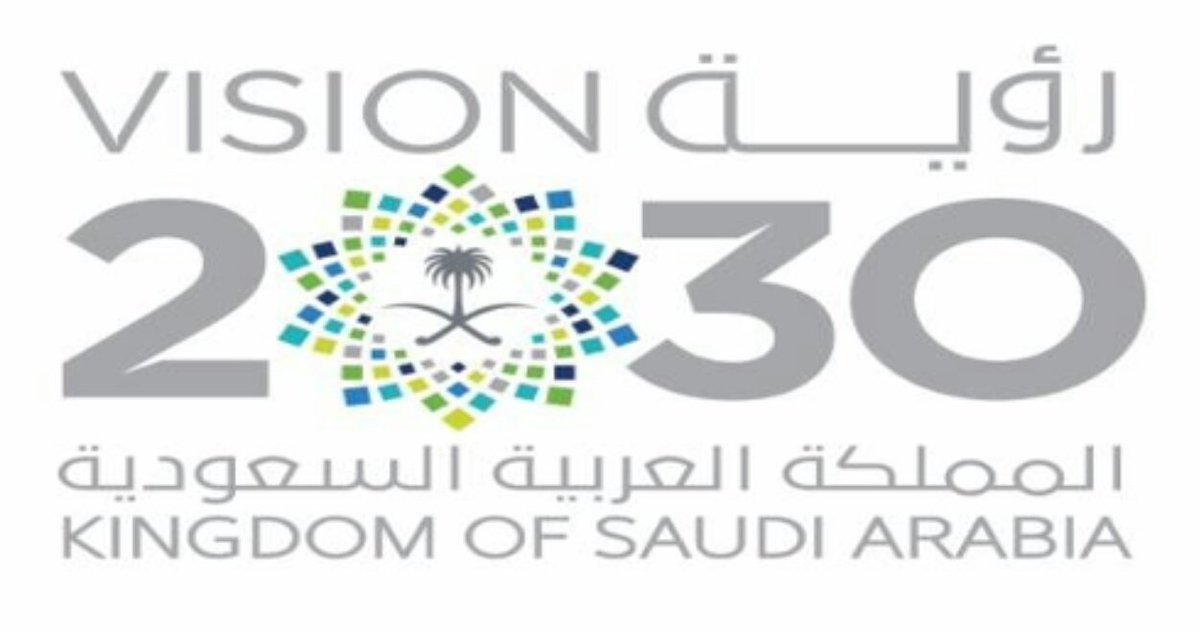 مساعدة المنشآت الصغيرة على تسويق خدماتها
 بالاعتماد على التسويق الالكتروني.
عمليات البيع والشراء باستخدام تقنية المعلومات والاتصالات.
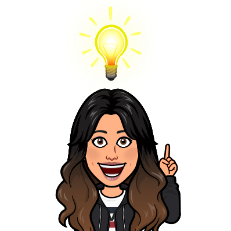 من واقع تجربتكم من تذكر لنا موقع تسوق إلكتروني؟
وسائل التسوق الالكتروني
قومي بقراءة وسائل التسوق الالكتروني ص 93 
ثم حل النشاط (6) ص 103 
وارسال صورة الحل
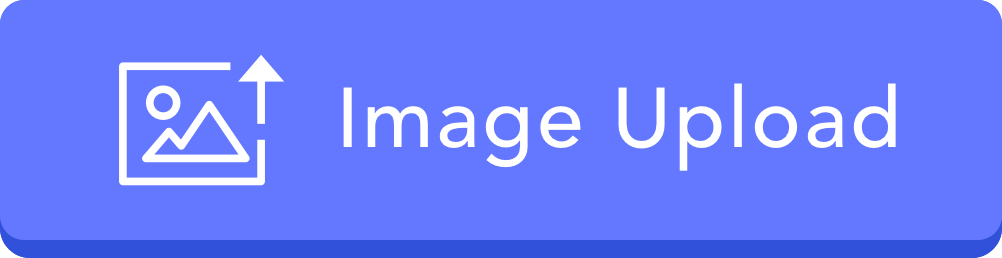 وسائل التسوق الالكتروني
وسائل التسوق الالكتروني
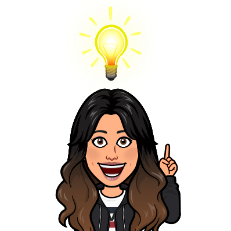 صنفي وسائل التسوق التالية

 التسوق من قطوف وحلا في الانستقرام

التسوق من موقع زارا

التسوق من نون
القوائم البريدية -
الشبكات الاجتماعية
مواقع الشركات -
الأسواق الالكترونية -
الشبكات الاجتماعية
مواقع الشركات
الأسواق الالكترونية
وسائل التسوق الالكتروني
هل عمليات التسوق عبر الانترنت امنة 100% ؟
هل واجهت مشكلة اثناء التسوق عبر الانترنت؟؟
نصائح حول التسوق الالكتروني
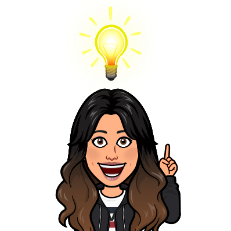 ما هي الأمور التي تراعينها اثناء التسوق الالكتروني؟
1-التأكد من وجود مداولة HTTPS
2-عدم إعطاء أي معلومات خاصة لأي جهة غير معروفة .
3- قراءة نهج الخصوصية للموقع.
4- البحث عن تعليقات الأعضاء والزوار لمعرفة ردود الأفعال .
5- يفضل شراء سلعة تجريبية وعدم الشراء مرة أخرى إلا بعد الاستلام.
6- استخدام عمليات الدفع الآمن .
2 تيسير التعاملات التجارية
من الخدمات التي قدمتها التجارة الإلكترونية تسيير وتسهيل التعاملات التجارية، والتي سمحت بدمج العديد من المراحل المختلفة في التعاملات التجارية، كالتعامل مع أكثر من طرف بالعديد من الإجراءات في وقت واحد وبذلك سهلت تبادل المعلومات بينها
3
خدمة العملاء
تعد العلاقات والتواصل مع العملاء من المطالب الأساسية للنجاح في التجارة، لذا قدمت التجارة الإلكترونية أسهل الطرق لخدمة العميل والتواصل معه

 كالتواصل المباشر من أي مكان

وحل المشكلات فوريًا 

ومتابعة مدى رضا العميل عن المنتجات والتعاملات

 وتحقيق العديد من الخدمات.
الخدمات الالكترونية 2
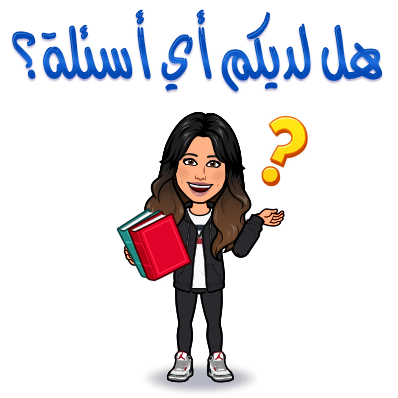 تقويم ختامي
https://www.liveworksheets.com/nj1271271ti
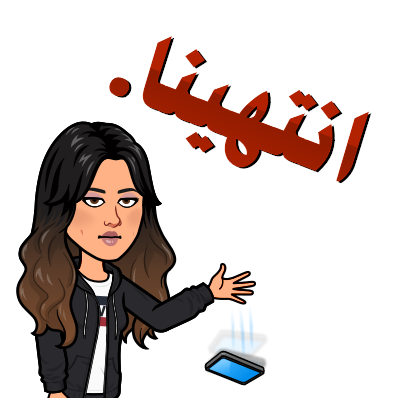 من خلال منصة مدرستي :  
احرصي على مشاهدة الاثراءات
تم ارسال الواجب على منصة مدرستي
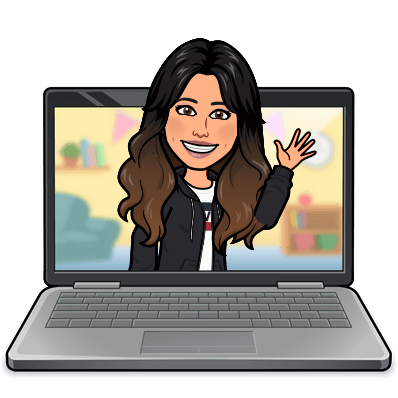 اهلا وسهلا بكن في (الحصة الافتراضية لمادة 
الحاسب وتقنية المعلومات 2)
اهلا بالمبدعات أساس نهضة الوطن
المعلمة 
مشاعل النجراني
القوانين الصفية الالكترونية
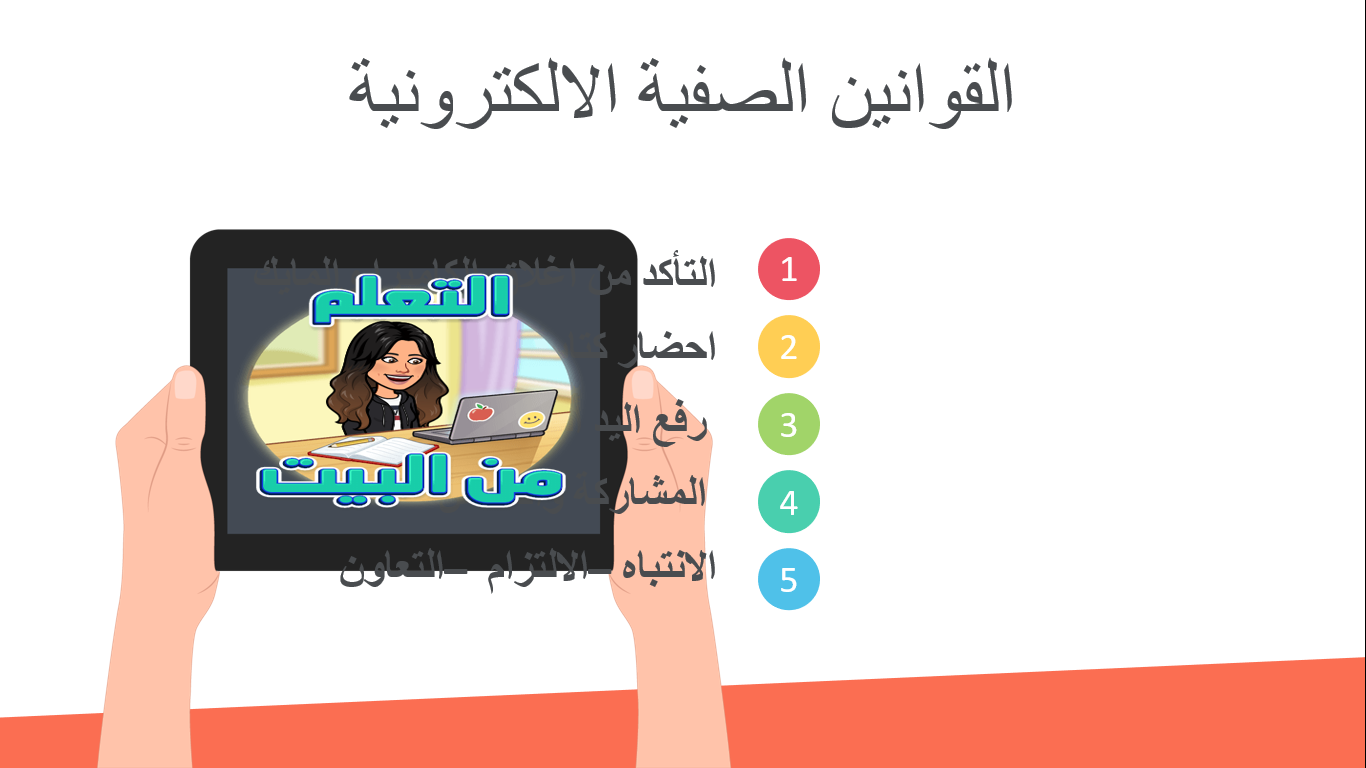 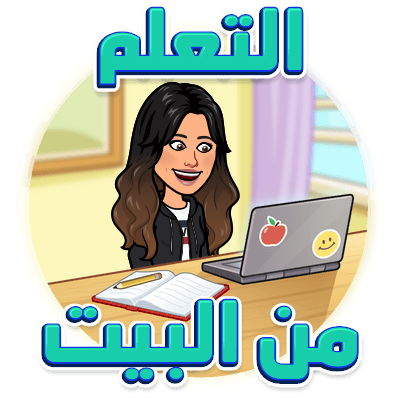 التأكد من اغلاق الكاميرا والمايك

احضار كتاب الطالب مع القلم 

 رفع اليد أثناء المشاركة

 المشاركة والتفاعل

الانتباه –الالتزام – التعاون
مريم طالبة مجتهدة وتحب الدراسة 
كانت مريم تدرس في مدرسة الحي 
توصلها والدتها مشيا على الاقدام 
لكن حين تخرجت مريم وانتقلت للمرحلة الجامعية 
لم يعد لديها وسيلة نقل لان جامعتها خارج المدينة  كيف يمكن لها ان تكمل دراستها ؟
الجامعات الالكترونية
اكملي جدول التعلم لتحديد اهداف الدرس
ماذا اريد ان اتعلم
ماذا اعرف
ماذا تعلمت
الجامعات الالكترونية
ماذا سنتعلم اليوم
مفهوم الجامعات الالكترونية
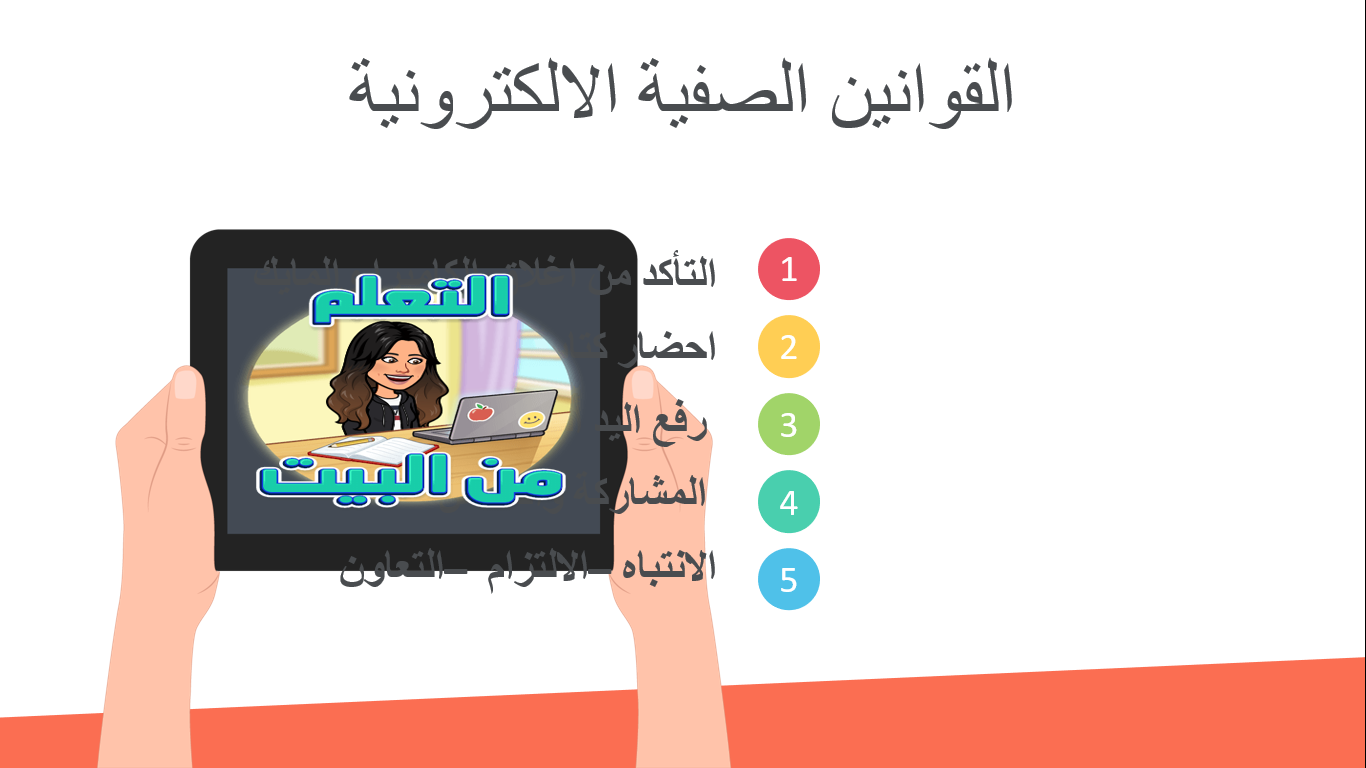 مزايا الجامعات الالكترونية
أمثلة على الجامعات الالكترونية
مفهوم الجامعات الالكترونية
الجامعات الالكترونية
عرفي الجامعات الالكترونية ؟
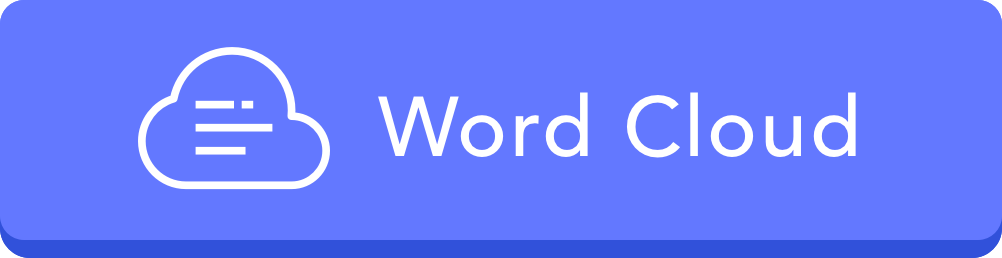 مفهوم الجامعات الالكترونية
هي مؤسسة أكاديمية تهدف إلى تأمين أعلى مستويات التعليم العالي للطلاب في أماكن إقامتهم بواسطة الشبكة العالمية من خلال إنشاء بيئة تعليمية متكاملة تعتمد على شبكة متطورة
مزايا الجامعات الالكترونية
في وقتنا الحالي أصبحت دراسة الجميع إلكترونياً ، ماهي إيجابيات وسلبيات الدراسة إلكترونياً من رأيكم ؟
مزايا الجامعات الالكترونية
تراعي الفروق الفردية بين الطلاب
خفض تكاليف التعليم الجامعي على الطالب والجامعة
تعد أحد الحلول الفعالة لمواجهة النمو السكاني 
والبعد الجغرافي
توفر على الدولة
 تكاليف الابتعاث للخارج
1
5
7
3
4
2
6
امكانية الاستفادة من أساتذة متميزين داخلياً وخارجياً دون نقلهم من موطنهم
جعل التعليم أكثر مرونة من حيث تنظيم جدول الطالب بما يتناسب مع ظروفه
توفر التعليم للأشخاص الذين لا تسمح لهم طبيعة عملهم وظروفهم الخاصة بالالتحاق بالجامعة
امثلة على الجامعات الالكترونية
الجامعات الالكترونية
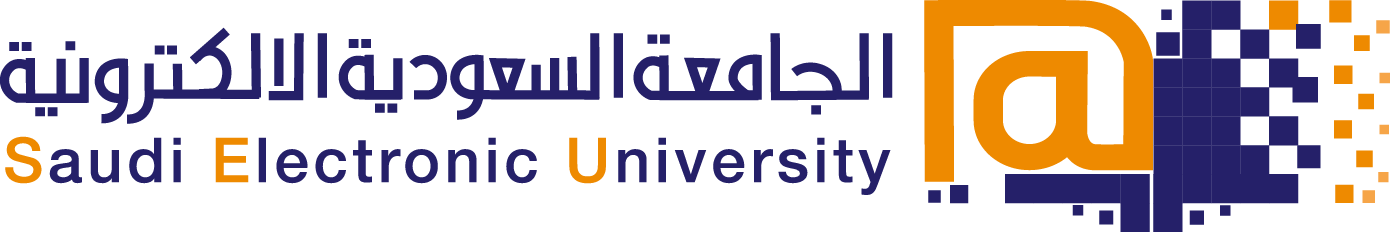 هي مؤسسة جامعية حكومية تمثل أحد أنماط التعليم العالي، وتوفر بيئة قائمة على تقنيات المعلومات والاتصالات والتعليم الإلكتروني والتعليم عن بعد،
امثلة على الجامعات الالكترونية
الجامعات الالكترونية
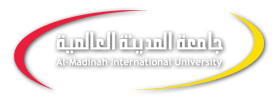 هي مؤسسة تعليمية مستقلة غير ربحية ومعترف بها من وزارة التعليم العالي الماليزية، وتحظى بدعم خاص من حكومة ماليزيا،
امثلة على الجامعات الالكترونية
الجامعات الالكترونية
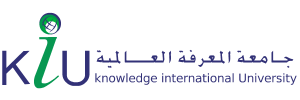 تعتمد على تقنية المعلومات والاتصالات لتقديم التعليم الجامعي للجميع في كل مكان.
وتمنح الجامعة حاليًا درجة البكالوريوس في تخصصي الشريعة والدراسات القرآنية، ويتضمن تخصص الدراسات القرآنية القراءات وعلوم القرآن والتفسير، وقد استقطبت الجامعة في هيئة التدريس كبار العلماء
 وتعتمد الجامعة أسلوب التعليم عن بعد باستخدام الوسائل الإلكترونية (شبكة الإنترنت بشكل رئيس)،
الخدمات الالكترونية 3
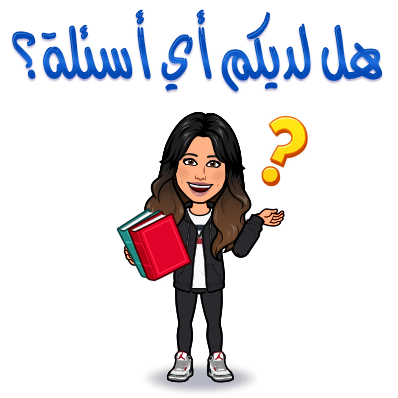 تقويم ختامي
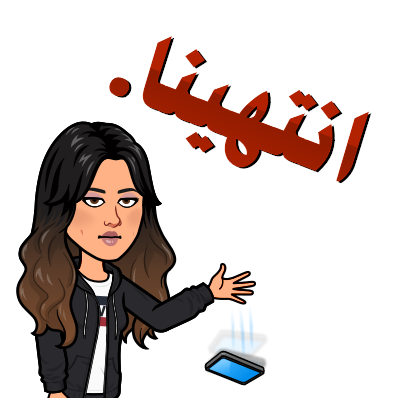 من خلال منصة مدرستي :  
احرصي على مشاهدة الاثراءات
تم ارسال الواجب على منصة مدرستي
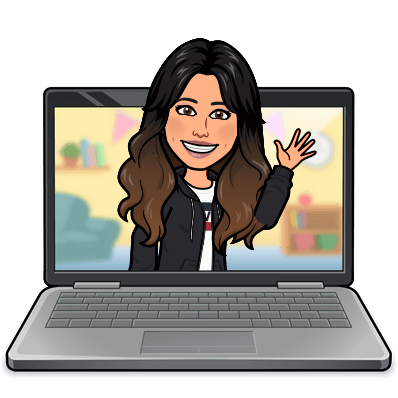 اهلا وسهلا بكن في (الحصة الافتراضية لمادة 
الحاسب وتقنية المعلومات 2)
اهلا بالمبدعات أساس نهضة الوطن
المعلمة 
مشاعل النجراني
القوانين الصفية الالكترونية
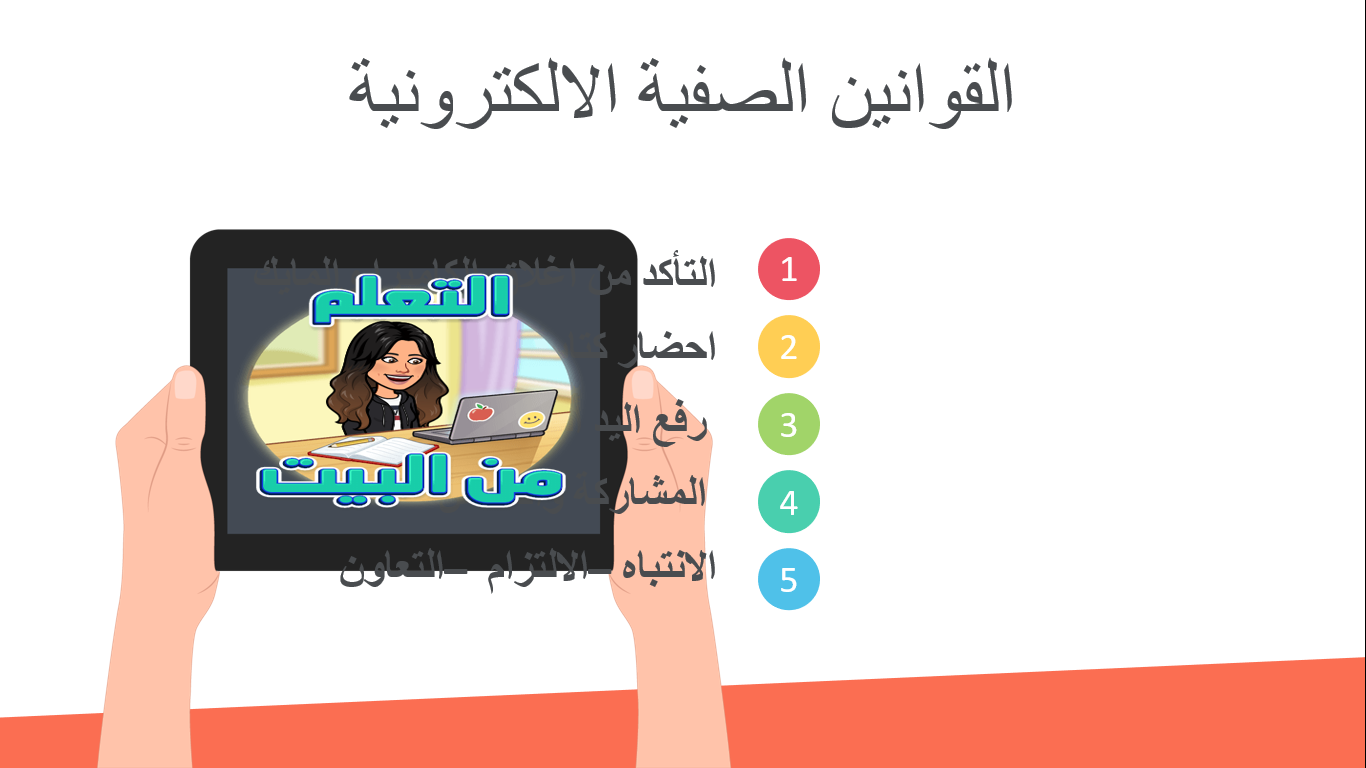 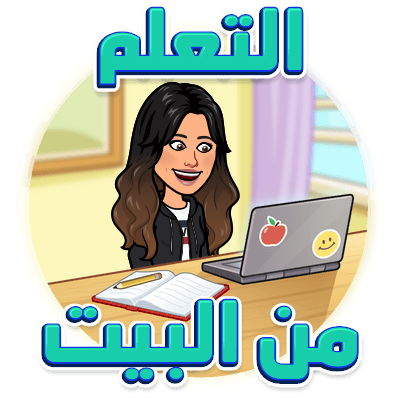 التأكد من اغلاق الكاميرا والمايك

احضار كتاب الطالب مع القلم 

 رفع اليد أثناء المشاركة

 المشاركة والتفاعل

الانتباه –الالتزام – التعاون
ماذا سنتعلم اليوم
. الدخول  على سوق الكتروني
01
اختيار السلع من السوق الالكتروني
02
إتمام عملية الشراء من السوق الالكتروني
03
التدريب الأول (التسوق والشراء عبر الانترنت )
هل قومتي بتجربة التسوق الالكتروني عبر الانترنت ؟
ما هي المنتجات التي تفضلين شراء عبر الانترنت ؟
ما هي متاجرك المفضلة في التسوق الالكتروني؟
في هذا التدريب سنقوم بتجربة التسوق الالكتروني
 من احد المتاجر
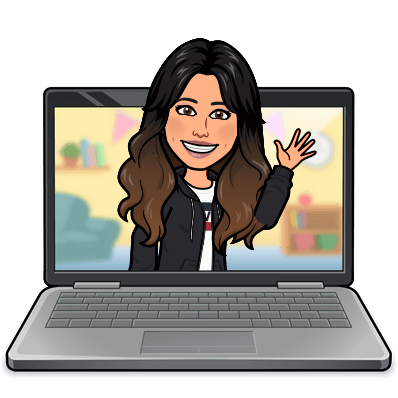 اهلا وسهلا بكن في (الحصة الافتراضية لمادة 
الحاسب وتقنية المعلومات 2)
اهلا بالمبدعات أساس نهضة الوطن
المعلمة 
مشاعل النجراني
القوانين الصفية الالكترونية
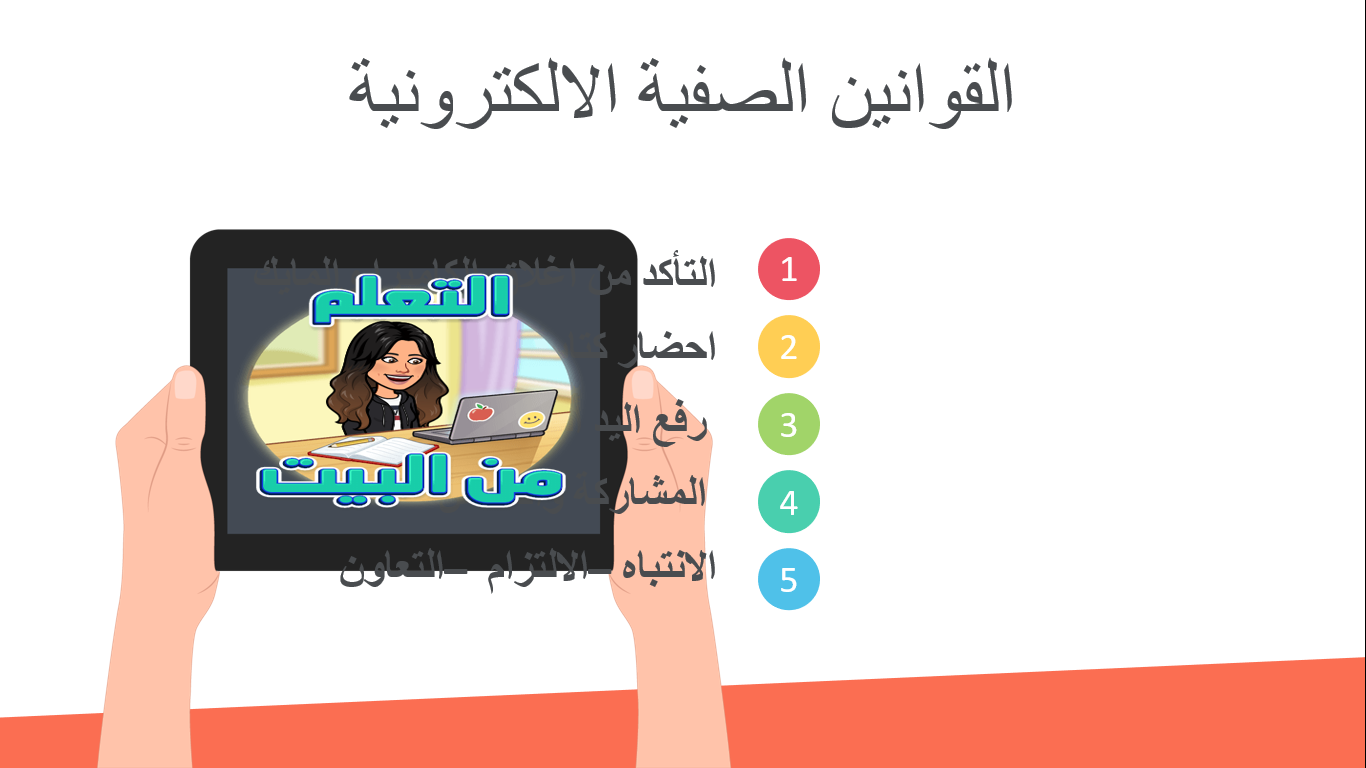 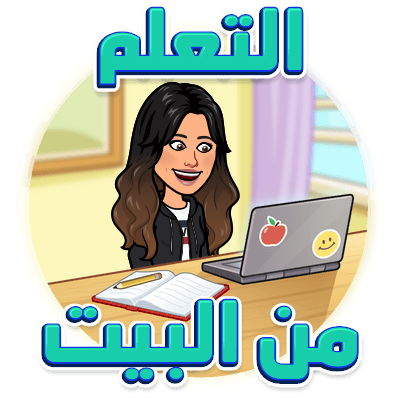 التأكد من اغلاق الكاميرا والمايك

احضار كتاب الطالب مع القلم 

 رفع اليد أثناء المشاركة

 المشاركة والتفاعل

الانتباه –الالتزام – التعاون
ماذا سنتعلم اليوم
إدارة المتجر الالكتروني الخاص بك
01
02
إضافة اقسام ومنتجات للمتجر
استعراض المبيعات وتتبع الطلبات
03
التدريب الثاني (إدارة مواقع التسوق عبر لوحة التحكم)
هل لدينا تاجرات في الفصل؟ او احد افراد اسرتك من الاسر المنتجة؟
اين يتم عرض منتجاتكم؟
هل تودين ان يكون لك متجر خاص ؟
في هذا التدريب سنقوم بالدخول الى موقع سلة لإنشاء متجر الكتروني